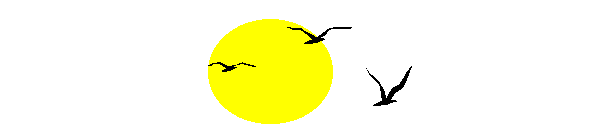 Гимнастика
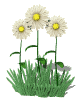 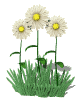 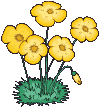 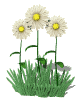 Подготовила учитель физической культуры 
МБОУ «Нюргечинская СОШ» 
Кошкина Оксана Алексеевна
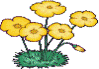 Группировка
Группировка – положение тела, при котором согнутые в коленях ноги удерживаются хватом за голени, стопы и колени слегка разведены, и сильно притянуты к груди, спина округлена, голова наклонена вперед, локти плотно прижаты к телу.
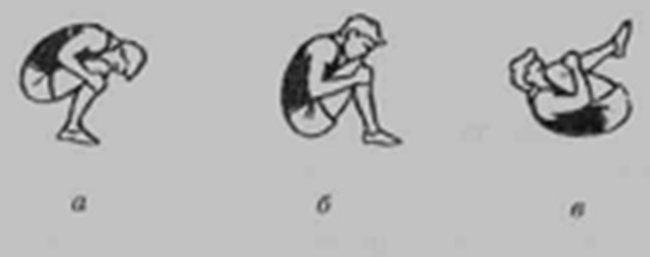 Группировку выполняют в
 приседе	 сидя		 лежа на спине
27.02.2014
http://aida.ucoz.ru
2
Перекаты
Перекаты – движения с последовательным касанием пола (опоры) отдельными частями тела без переворачивания через голову.
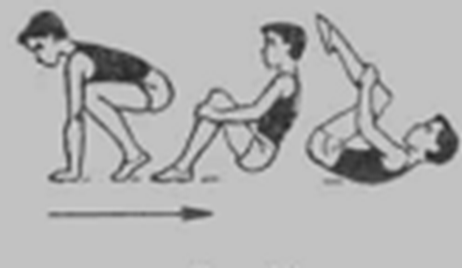 Перекат вперед и назад в группировке
27.02.2014
http://aida.ucoz.ru
3
Кувырок вперед
Кувырок – это вращение тела через голову вокруг поперечной
(фронтальной) оси с последовательным касанием пола отдельными частями.
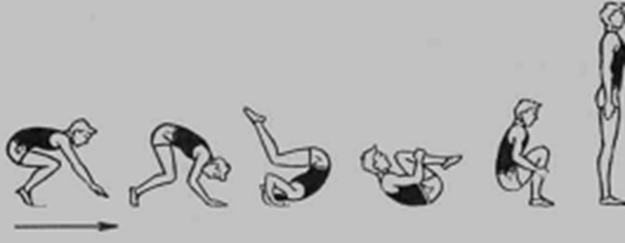 Техника выполнения. Из упора присев (с опорой руками впереди ; стопы  на 30-40 см), выпрямляя ноги, перенести массу тела на руки. Сгибая руки и наклоняя голову вперед, оттолкнуться ногами и, переворачиваясь через голову, сделать перекат на шею и лопатки. Опираясь лопатками о пол, резко согнуть ноги и выполнить группировку. Заканчивая кувырок, принять упор присев.
27.02.2014
http://aida.ucoz.ru
4
Стойка на лопатках
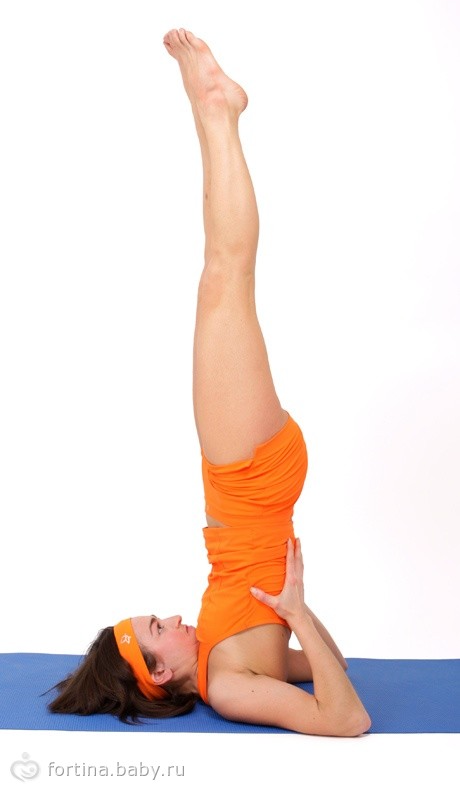 Техника выполнения. Из упора присев, взявшись руками за середину голени, выполнить перекат назад. В конце переката, коснувшись пола лопатками, опереться руками в поясницу и, разогнув ноги, выполнить стойку на лопатках. Туловище должно быть прямым, локти широко не разводить
27.02.2014
http://aida.ucoz.ru
5
Кувырок назад
Техника выполнения. Из упора присев, руки несколько впереди — тяжесть тела перенести на руки; затем, отталкиваясь ладонями о пол руками, быстро перекатиться назад, увеличив вращающий момент за счет плотной группировки; в момент касания опоры лопатками поставить кисти за плечами и, опираясь на них, перевернуться через голову (не разгибая ног) и перейти в упор присев..
27.02.2014
http://aida.ucoz.ru
6
Мост из положения лежа на спине
Техника выполнения. Лежа на спине, сильно согнуть ноги и развести их (на длину стопы), носки развернуть к наружи, руками опереться у плеч (пальцами к плечам). Выпрямляя одновременно руки и ноги, прогнуться и наклонить голову назад.
Сгибая руки и ноги, наклоняя голову вперед, медленно опуститься на спину в исходное положение. При выполнении стремиться полностью разогнуть ноги и перевести массу тела на руки.
27.02.2014
http://aida.ucoz.ru
7
Типичные ошибки.
 
1.	Ноги в коленях согнуты, ступни на носках
2.	Ноги согнуты в коленях, плечи смещены от точек опоры кистей
3.	Руки и ноги широко расставлены.
4.	Голова наклонена вперед.
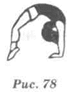 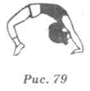 27.02.2014
http://aida.ucoz.ru
8
Из стойки ноги врозь наклоном назад «мост» с помощью
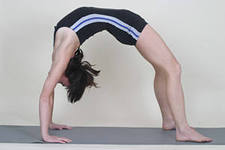 Техника выполнения. Выполняется из стойки ноги врозь, руки вверх. Наклоняясь назад, подать таз вперед и медленно опуститься в положение «мост». При опускании голову наклонить назад до отказа.
27.02.2014
http://aida.ucoz.ru
9
ПРЫЖОК ВВЕРХ ПРОГНУВШИСЬ
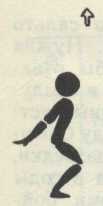 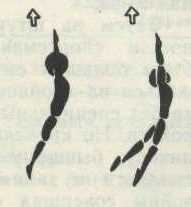 ПРЫЖОК ВВЕРХ ПРОГНУВШИСЬ
 НОГИ ВРОЗЬ
27.02.2014
http://aida.ucoz.ru
10
Акробатическое соединение из изученных элементов
- Из стойки ноги врозь, руки вверх, наклоном назад «мост» с помощью партнера
- лечь, из седа с наклоном вперед перекатом назад в стойку на лопатках;
- перекатом вперед в упор присев;
-кувырок назад в упор присев;
- кувырок вперед и прыжок вверх прогнувшись.
27.02.2014
http://aida.ucoz.ru
11
Домашнее задание
Упражнение на развитие  силы мышц плечевого пояса:

 мальчики: Сгибание и разгибание рук  в упоре «лёжа», ноги на повышенной опоре:  2 подхода по 15 раз.
Поднимание туловища 20х2

 девочки: Сгибание и разгибание рук  в упоре «лёжа», руки на повышенной опоре:  2 подхода по 15 раз.
Поднимание туловища 20х2
27.02.2014
http://aida.ucoz.ru
12